Temporal region
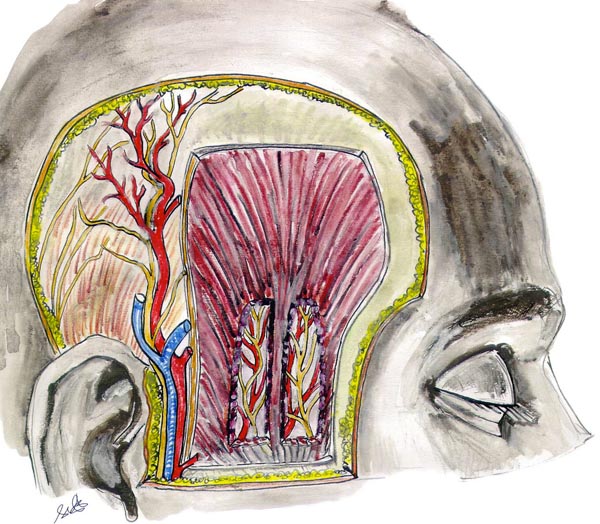 linea temporalis sup., arcus zygomaticus
skin
n. auricularis magnus
m. temporoparietalis (n.VII.)
a., v. temporalis spf. (v. retromandibularis
n. auriculotemporalis
fascia temporalis
m. temporalis
a.,v., n. temporalis prof.
Regio parotideomasseterica
Superior - arcus zygomaticus
Ventral - m. masseter
Caudal - mandible
Posterior – line through tragus
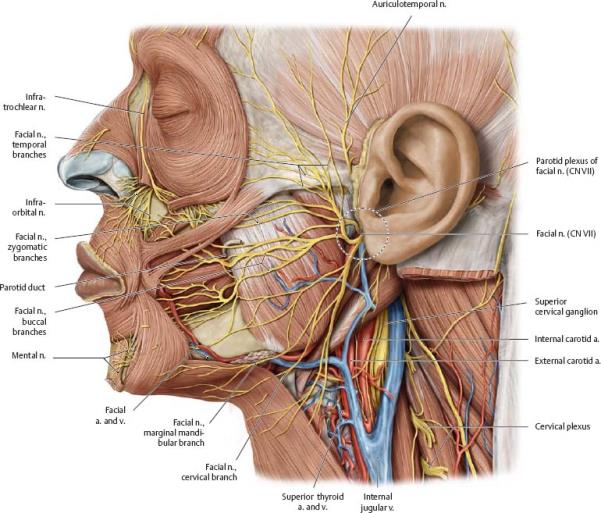 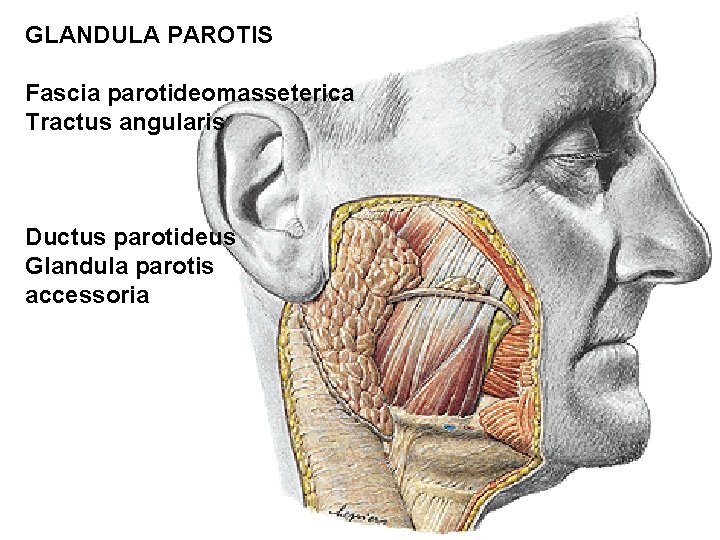 glandula parotis
fascia parotideomasseterica
ductus parotideus
plexus parotideus n. VII.
pars spf. et prof. gl. parotis
a. temporalis spf.
a. transversa faciei
v. temporalis spf., v.
retromandibularis
n. auriculotemporalis
Retromandibular region
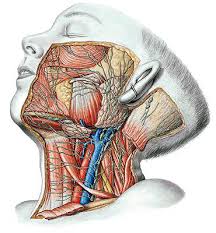 n.VII.
r. stylohyoideus
(m. stylohyoideus)
r. digastricus
(venter post. m. digastrici)
n. auricularis post.
a. auricularis post.
(a. carotis ext.)
Trigonum submandibulare
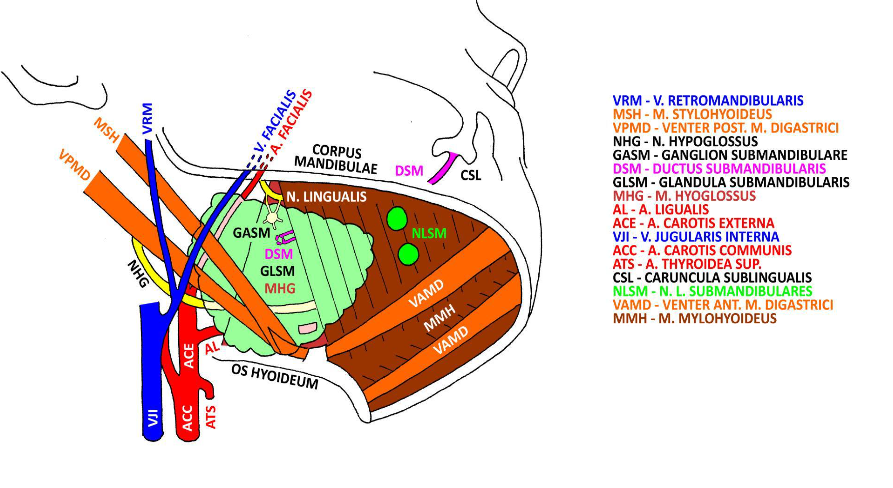 Trigonum femorale
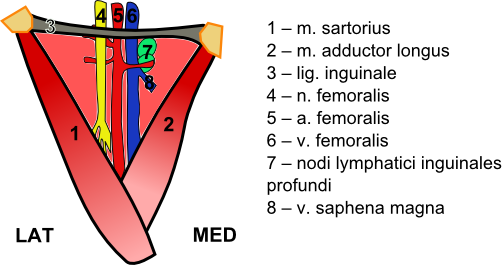 Fossa poplitea
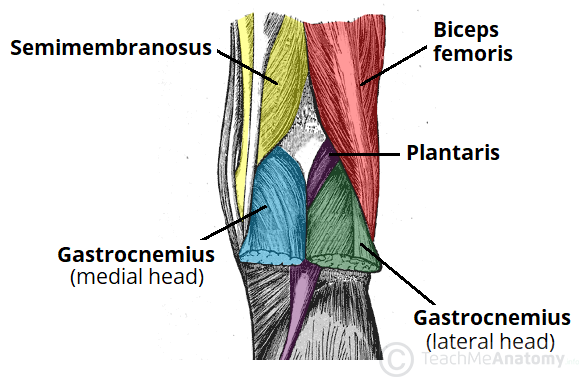 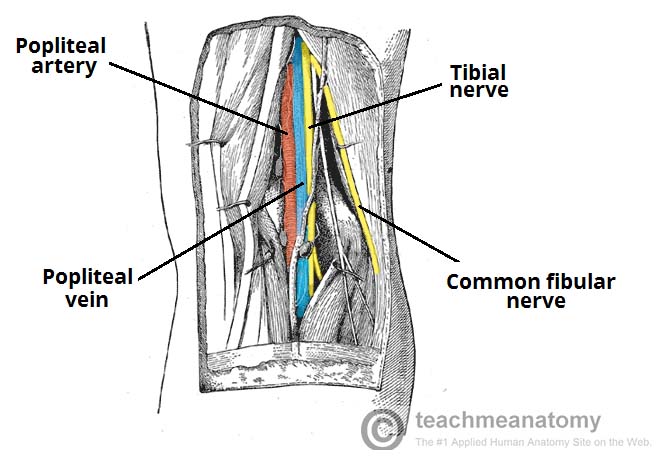 Medial Ankle
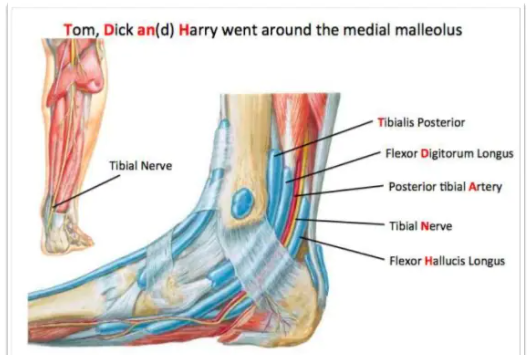 Lateral Ankle
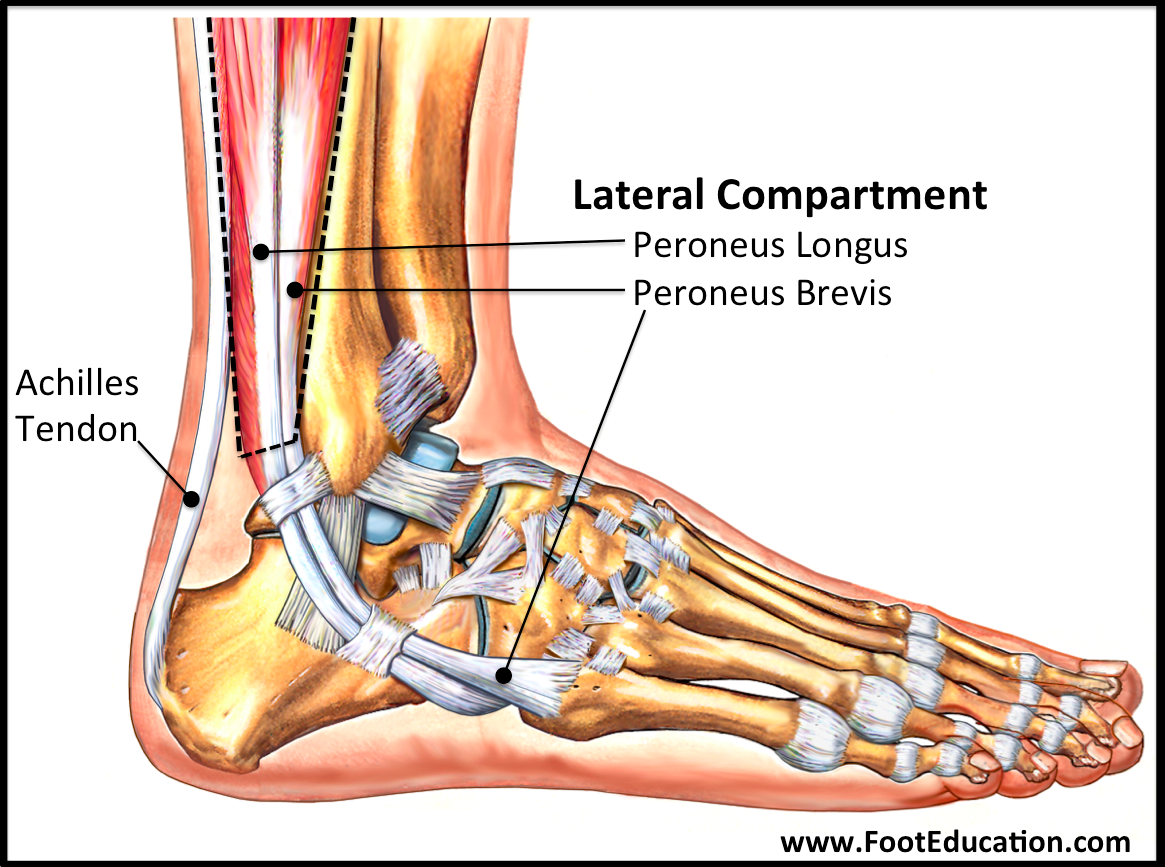 Fingers/Toes
dorsal side – skin: thin and movable on dorsal side (with hairs and nails), above the joints transverse flexion creases
dorsal digital nerves and vessles on the sides
the tendons of the extensors below subcutaneus tissue, attached to the dorsal aponeurosis

palmar side – skin:  thick and not movable on palmar/plantar side (with tactile ridges)
subcutaneous fat pads 
connective tissue attaches the skin to the fibrous sheaths of flexor tendons and to the periosteum
lymphatic plexus on ventral side in the subcutaneus tissue
proper palmar digital nerves and vessels  subcutaneously on the sides
tendons of superficial and deep flexor covered by fibrous and synovial sheaths  separated from common flexor sheat (except 1th finger -> flex.poll.long. thenar space in between the 2 heads of the short flexor with its own synovial sheath)
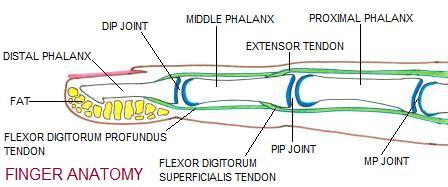 Foramen omotricipitale and humerotricipitale
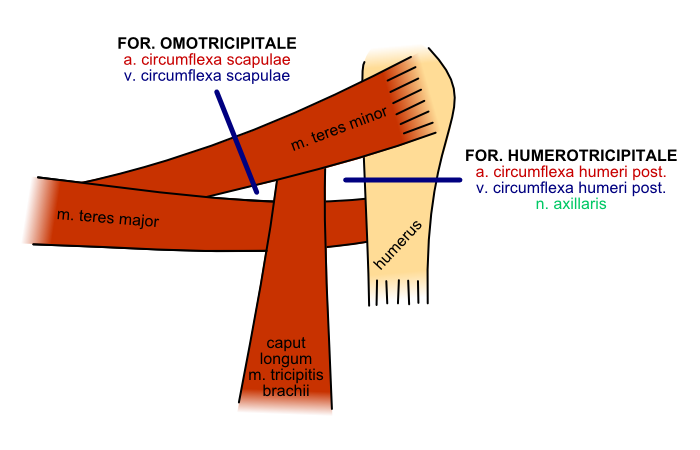 Carpal tunel
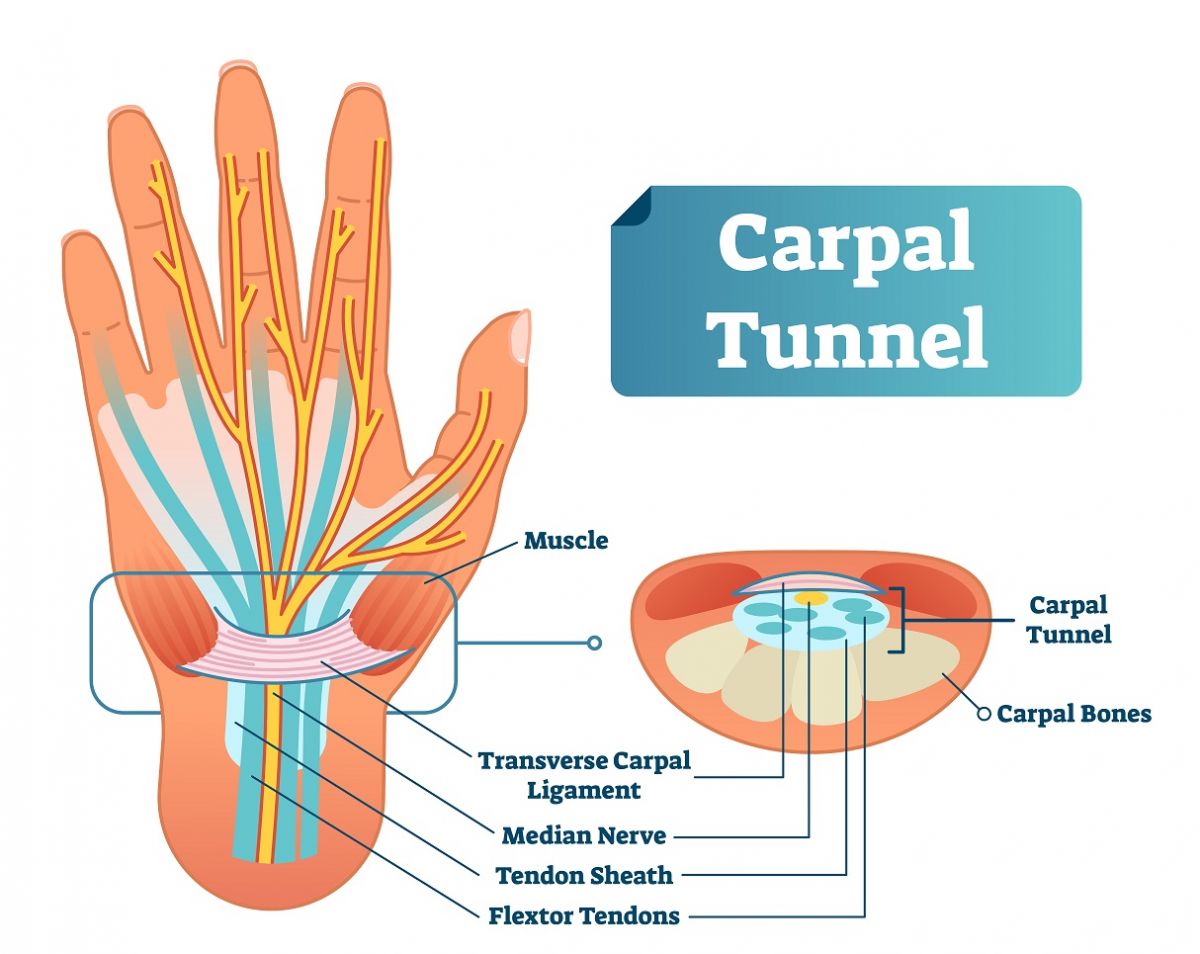 Suboccipital triangle
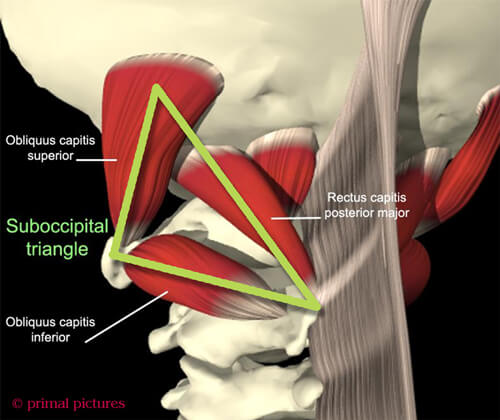